Polynomial-time Pseudodeterministic Construction of Primes
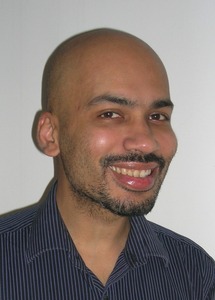 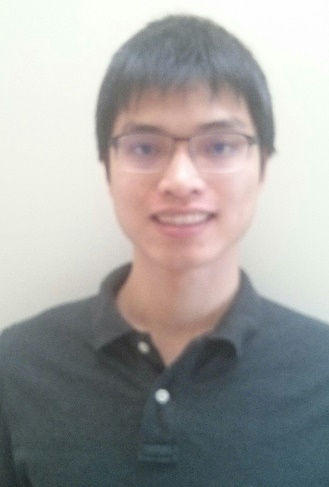 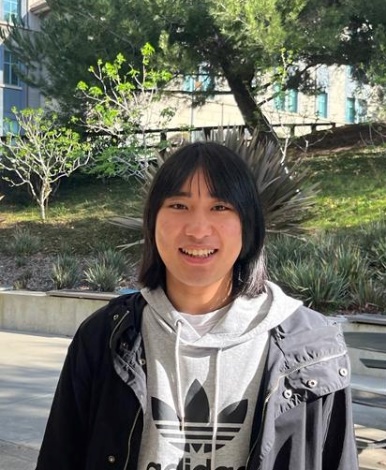 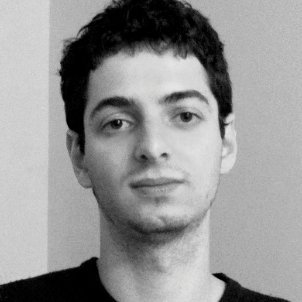 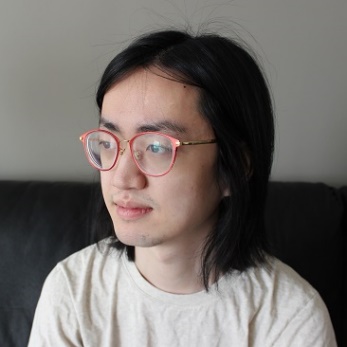 Lijie Chen
UC Berkeley
Zhenjian Lu 
University of Oxford
Igor C. Oliveira 
University of Warwick
Rahul Santhanam 
University of Oxford
Hanlin Ren 
University of Oxford
Today’s Plan
Today’s Plan
Primes
Motivational Problem
A Simple Algorithm
Enumerate N-bit integers in sequence, testing each one for primality using the AKS Algorithm.

Strong number-theoretic conjectures (Cramér’s conjecture) imply this algorithm halts in poly(N) time, but they seem beyond the power of current techniques.

Best provable guarantee on running time for this algorithm is 
	20.525 N,  due to [BHP2001].
Attempts at Improvements
Best known algorithm is due to [LO87]. 

It proceeds via approximate computation of the zeta function and has running time guarantee 2N/2+o(N).

The Polymath 4 Project (2009) attempted to improve the state of the art but succeeded only in giving conditional improvements [TCH12].
A Relaxed Requirement
It is not so clear how to obtain a fast deterministic algorithm.

On the other hand, randomized generation is easy, but does not produce a fixed prime number.
Is there an intermediate notion that could perhaps be useful?
Deterministic, Randomized
Fix a property Q, such as Primes. 
	Given N (in unary), 
	Find an element/string yN  in Q such that |yN| = N.
1N
1N
Computation paths  of  the Algorithm
y4
yN = f(1N)
y1
y2
y3
y1
⊥
…
⊥
Randomized
(w.h.p., output in Q)
Deterministic
(output in Q)
Pseudodeterministic
Pseudodeterministic Algorithm:
	A canonical solution is outputed with high probability.
1N
1N
1N
y2
…
⊥
f(1N)
⊥
f(1N)
f(1N)
f(1N)
y4
yN = f(1N)
y1
y2
y3
y1
⊥
…
⊥
Pseudodeterministic
(w.h.p., fixed output in Q)
Deterministic
(output in Q)
Randomized
(w.h.p., output in Q)
Pseudodeterministic Algorithms
By standard amplification, we can assume the canonical solution is outputed with probability at least 1 – exp(-N).
Viewed as a black-box, the output of the algorithm is deterministic to any computationally bounded observer.
Literature on pseudodeterminism
Pseudodeterminism was first defined and studied in:

Eran Gat and Shafi Goldwasser  [GG11]:
   “Probabilistic search algorithms with unique answers and their cryptographic applications”.

Further investigated in [GGR13], [GG15], [Gro15], [GGH17], [OS17]. 

Some of these works developed algorithms for specific problems such as finding a bipartite matching (in parallel), a non-zero of a polynomial, etc.
TODO: add more
Questions
Gat-Goldwasser (2011): 

Is there an efficient pseudodeterministic algorithm 
for generating prime numbers?
More generally,

Is it the case that the generation problem 
for every dense and easy property Q can be solved pseudodeterministically in polynomial time?
Previous work
15
Today’s Plan
Our Result: Pseudodeterministic Construction of infinitely many primes
Our Result: Pseudodeterministic Construction of dense and easy properties
[OS’17] also works for all easy and dense properties
Today’s Plan
Review of the previous approach [OS’17]
A win-win argument from Hardness vs. Randomness(Our presentation is somewhat different from the original paper)
Uniform Hardness vs. Randomness via Reconstruction [IW’01], [TV’07], [CRTY’20]
Review of the previous approach [OS’17]
Review of the previous approach [OS’17]
Review of the previous approach [OS’17]
Review of the previous approach [OS’17]
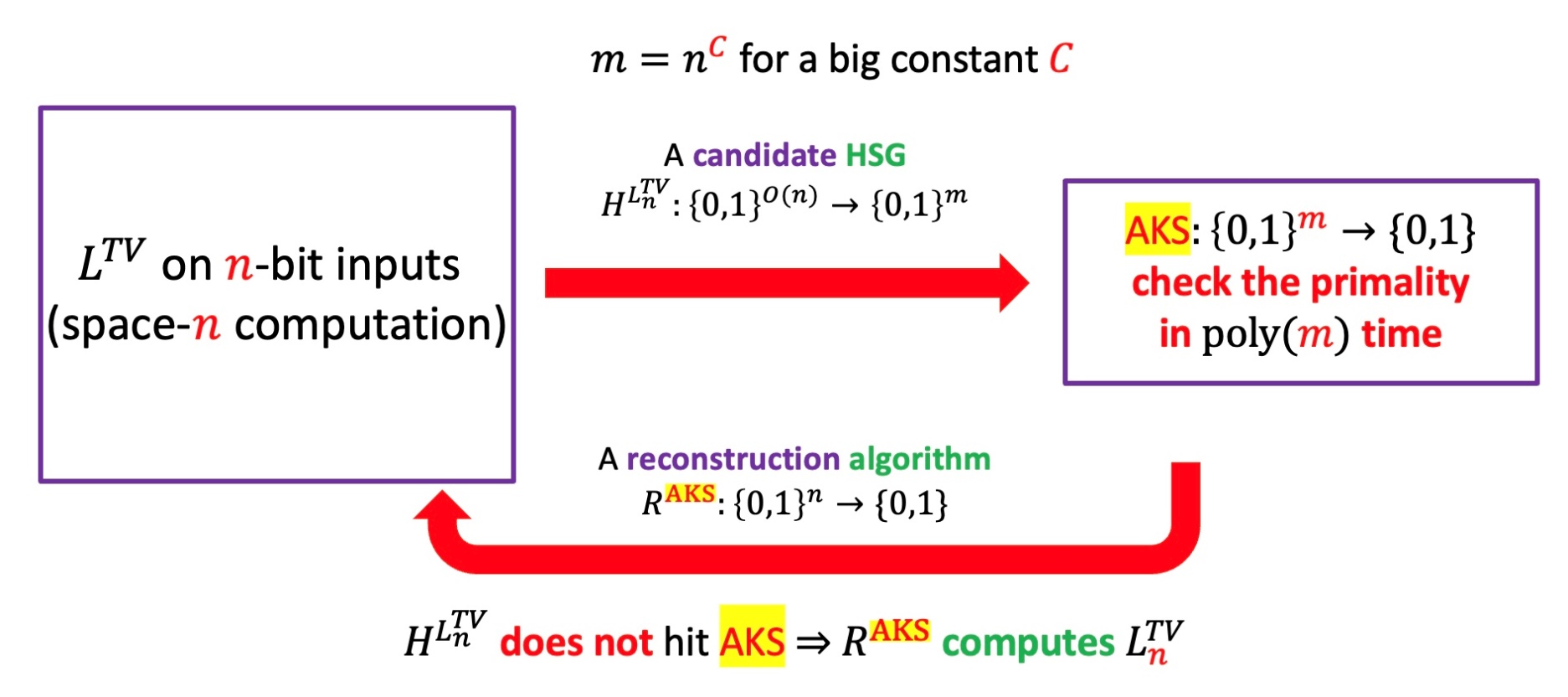 A win-win argument from 
Hardness vs. Randomness
Review of the previous approach [OS’17]
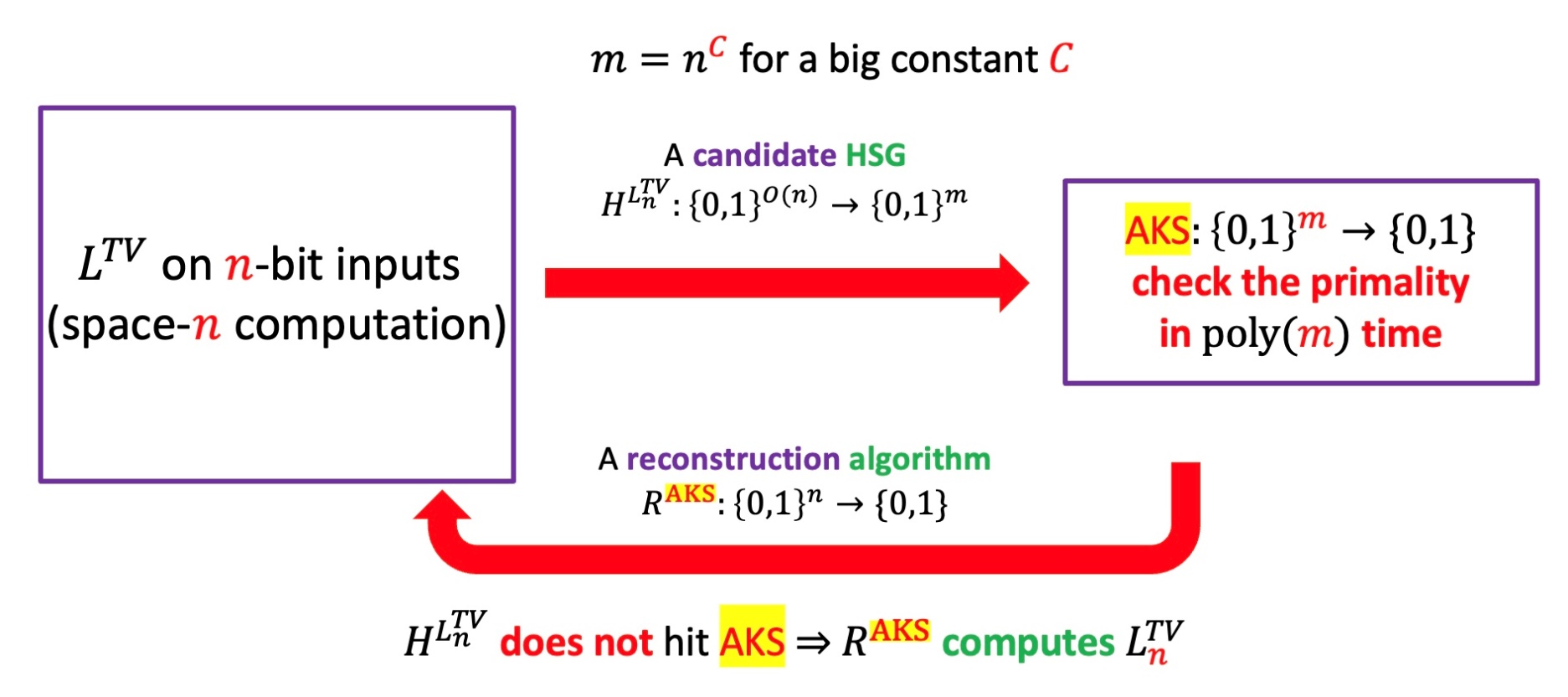 A win-win argument from 
Hardness vs. Randomness
Digest: How does it work?
Why can’t we get polynomial time? 
The second case is fine, but the first case is TOO SLOW
Key idea: keep recursing on the first case!
Today’s Plan
Key technique tool: Chen-Tell Generator
Uniform Hardness vs. Randomness FOR ALL COMPUTATION*
Key technique tool: Chen-Tell Generator
Instantiate the New HSG: Case AVOID
Instantiate the New HSG: Case HIT
Instantiate the New HSG: Case HIT
Why do we stop here?
Why do we stop here?
When do we stop?
Summary
Omitted Technical Details
Problems and Future Directions
Thanks!